THE GREEN CHANGEMAKERS
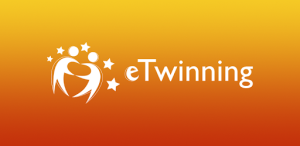 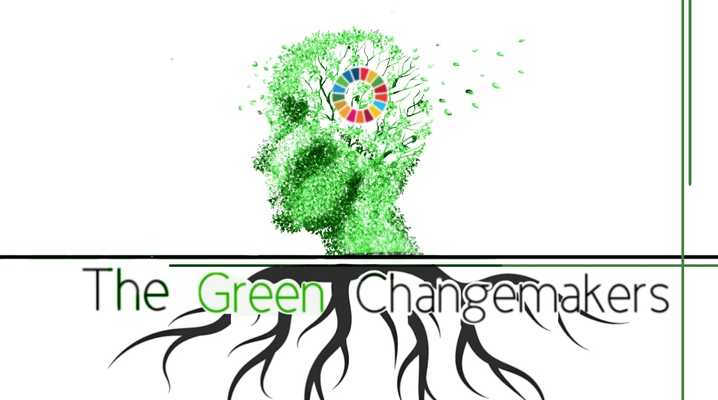 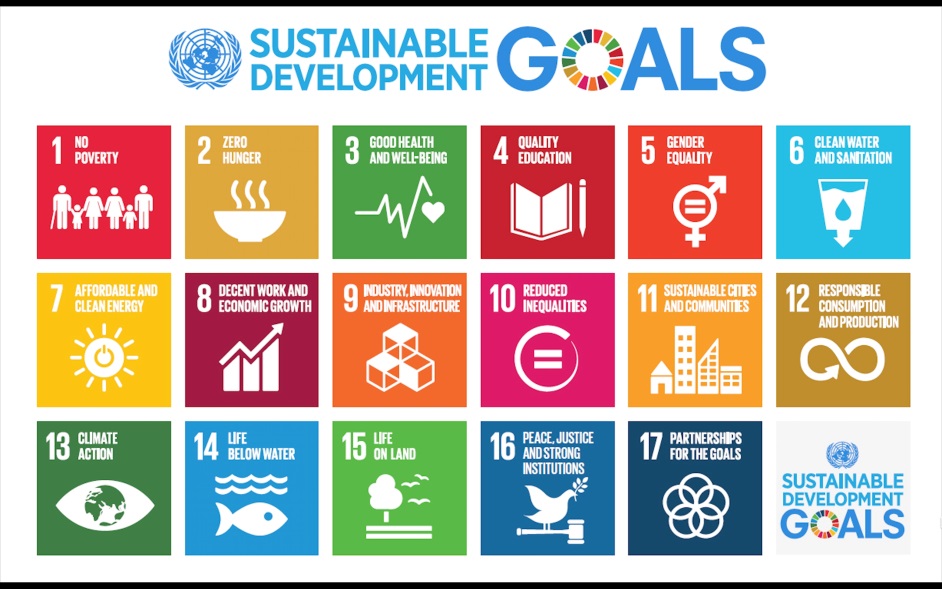 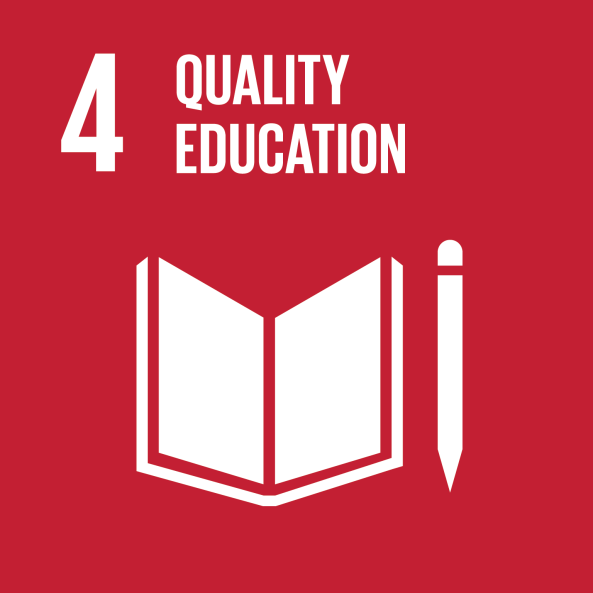 YUNUS EMRE ANATOLIAN HIGH SCHOOL STARTS QUALITY EDUCATION MOVEMENT
We look forward to your participation in our book collection campaign to enrich our school library.
THE GREEN CHANGEMAKERS
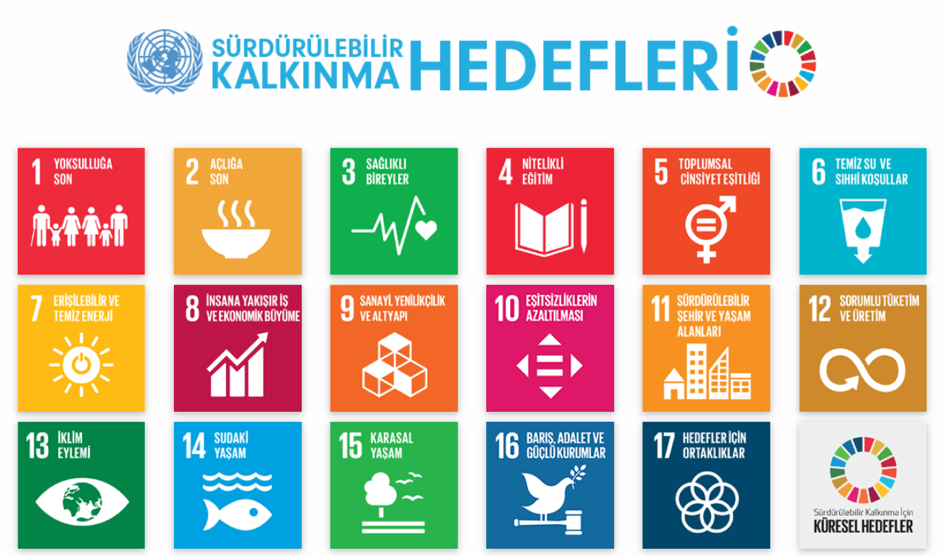 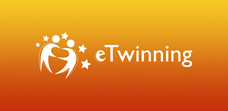 YUNUS EMRE ANADOLU LİSESİ NİTELİKLİ EĞİTİM HAREKETİ BAŞLATTI
Okul kütüphanemizi zenginleştirecek kitap toplama kampanyamıza katılımlarınızı bekliyoruz.
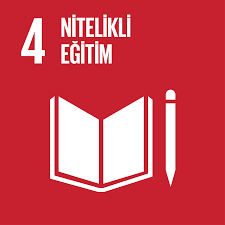